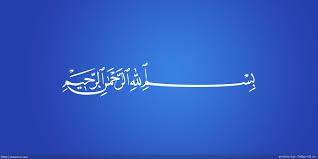 welcome
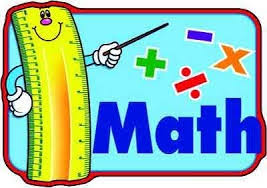 পরিচিতি
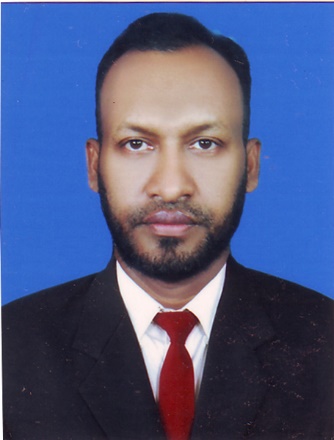 মোহাম্মদ এখলাছ উদ্দীন
সিনিয়র শিক্ষক
পন্থিছিলা ইসলামিয়া দাখিল বিজ্ঞান মাদ্রাসা
সীতাকুন্ড,চট্টগ্রাম।
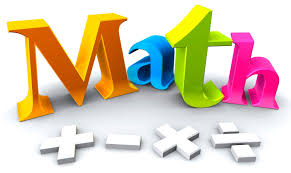 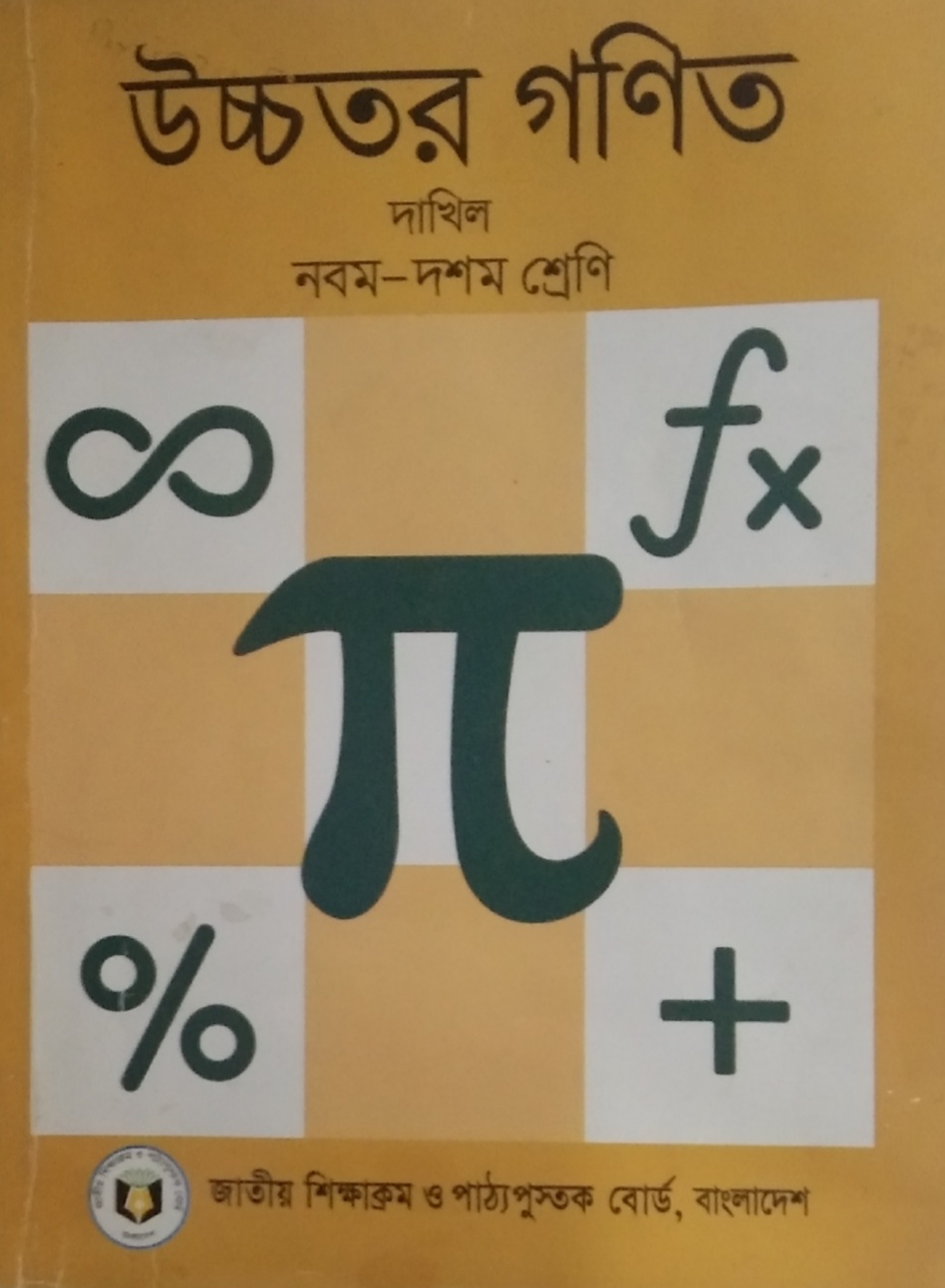 পাঠ পরিচিতি
উচ্চতর গণিত
৯ম শ্রেণি
সেট ও ফাংশন
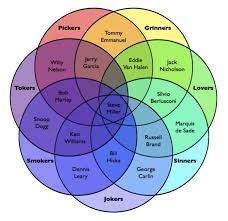 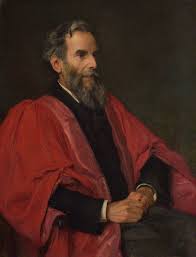 জন ভেন
১৮৩৪-১৯২৩
পাঠ ঘোষণা
ভেন চিত্র
শিখনফল
১। Jhon venn  কে বলতে পারবে।
২। ভেন চিত্র অংকন করতে পারবে।
৩। ভেন চিত্র ব্যবহার করে সেট এর বিভিন্ন সমস্যার সমাধান করতে পারবে।
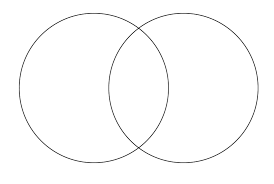 4
1
3
5
2
7
9
6
8
একক কাজ
কোন রঙ প্রতেকটি সেটের উপাদান?
বাড়ীর কাজ
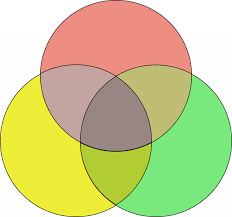 6
2
1
কোন উপাদানটি প্রত্যেকটি সেটের উপাদান
5
8
9
7
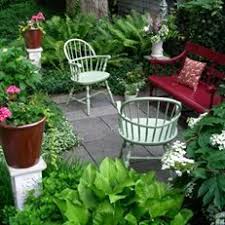 ধন্যবাদ
ধন্যবাদ